Đặc khu kinh tế: Kinh nghiệm quốc tế và Hàm ý với Việt Nam
Thông điệp chính
Các khu công nghiệp đã trở thành công cụ chủ chốt để đổi mới chính sách và cải cách kinh tế, thu hút đầu tư và thúc đẩy tăng trưởng và hiện đại hóa kinh tế – trên thế giới cũng như ở Việt Nam
Dù các khu công nghiệp được thiết kế và triển khai tốt đem lại lợi ích rõ ràng, vẫn có rủi ro gắn liền với việc phân mảnh trong môi trường pháp quy, lệ thuộc quá mức vào các ưu đãi, và quản trị các đặc khu kinh tế. 
Để tối đa hóa lợi ích và hạn chế rủi ro, việc thành lập và thiết kế các đặc khu kinh tế nên được gắn chặt vưới chiến lược toàn diện về phát triển công nghiệp và thu hút đầu tư trực tiếp nước ngoài (FDI), tập trung vào việc lựa chọn vị trí, tính kết nối, dịch vụ hạ tầng và cải thiện môi trường kinh doanh.
Các khu công nghiệp đã trở thành xu thế toàn cầu
Các công cụ
Đơn giản hóa thủ tục kinh doanh và môi trường pháp quy
Đầu tư và dịch vụ hạ tầng có mục tiêu, cụ thể theo từng địa điểm/vị trí
Ưu đãi tài chính
Lợi ích
Thu hút đầu tư
Phát triển cụm công nghiệp
“Phòng thí nghiệm” để xây dựng và thử nghiệm các chính sách và công cụ mới
Rủi ro
Sân chơi không bình đẳng
Hiệu ứng “Quá nhiều tiền”
Cuộc đua xuống đáy về thuế và pháp quy
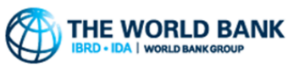 Việt Nam đã thu hút đầu tư thành công
Tỷ trọng FDI trên GDP%, 2016
Việt Nam đã xây dựng rất nhiều khu công nghiệp
Các khu công nghiệp có vai trò quan trọng trong quá trình công nghiệp hóa – 52% tổng FDI, 42% số lượng công nghiệp và 52% xuất khẩu
Nhiều khu công nghiệp đang được khu vực tư nhân xây dựng với chuỗi giá trị trong một số ngành mũi nhọn như điện tử, ô-tô v.v…
Các khu công nghiệp đã tạo ra môi trường kinh doanh khá thuận lợi, ví dụ đơn giản hóa thủ tục, cơ chế một cửa, thông quan/giải phóng hàng ra khỏi cảng v..v.
Source: UNCTAD STAT
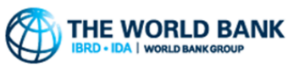 [Speaker Notes: There are 328 IZs and 21 border economic zones and 16 costal economic zones by now (and some additional emerging forms of industrial and economic zones and high tech parks]
Dù các khu công nghiệp nở rộ, phần lớn FDI lại tập trung ở một số địa phương quanh các trục tăng trưởng chính
Tổng FDI đăng ký giai đoạn  1988-2016 so với thu nhập bình quân đầu người hàng tháng 2014
theo tỉnh
HCMC
Hanoi
Hai Phong
Ba Ria Vung Tau
BacNinh
DongNai
Monthly income (thousand VND)
Total registered FDI 1988-2016 (US$ millions)
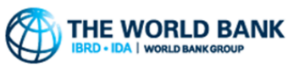 Source: FIA
[Speaker Notes: Empahsize the importance of foundation]
Các thách thức cho đến nay
Chương trình phát triển khu công nghiệp thiếu chiến lược công nghiệp tổng thể của quốc gia
Quy hoạch các khu công nghiệp manh mún – năng lực hiện tại của các khu công nghiệp vượt quá nhu cầu của ngành công nghiệp (tỷ lệ lấp đầy trung bình của các khu công nghiệp hiện chỉ khoảng 40%) 
Lệ thuộc nặng vào những ưu đãi tài chính đã lạc hậu (ưu đãi dựa trên lợi nhuận so với ưu đãi dựa trên hiệu quả hoạt động)
Gắn kết với kinh tế trong nước còn kém – Kết nối trong nước chủ yếu ở các lĩnh vực có giá trị gia tăng thấp: hầu hết đầu vào (70-80%) đều phải nhập khẩu 
Thiếu khuôn khổ theo dõi & đánh giá
Bài học thành công từ các chương trình Đặc khu kinh tế quốc tế
Các đặc khu phải nằm trong chiến lược phát triển công nghiệp toàn diện với tầm nhìn/mục tiêu rõ ràng
Thành công phụ thuộc chủ yếu vào môi trường đầu tư và vị trí các đặc khu kinh tế
Tập trung vào tính kết nối tốt & gắn kết chặt chẽ với các cụm công nghiệp trong nước
Xuất sắc về môi trường & xã hội
Ưu đãi thông minh, chú trọng tới đầu tư chiến lược
Khung theo dõi và đánh giá tốt
- Ví dụ thực tiễn tốt: Đặc khu Thâm Quyến (Trung Quốc), Khu tự do Incheon (Hàn Quốc), Khu thương mại tự do Penang (Malaysia), Khu tự do Jebel Ali (Dubai)…
Tập trung vào đầu tư chiến lược
Tìm kiếm tài nguyên
Tìm kiếm thị trường
-Bán lẻ, hàng tiêu dùng, v.v…
Việt Nam đã thu hút rất tốt các nhà đầu tư với chi phí nhân công và năng lượng rẻ, ưu đãi hào phóng
Việt Nam cần cách tiếp cận mới trong thu hút đầu tư dựa trên kỹ năng, đổi mới sáng tạo và môi trường kinh doanh
Tìm kiếm tài sản chiến lược
Tìm kiếm hiệu quả
Kiểu gì các nhà đầu tư này cũng sẽ đến mà không cần xúc tiến hay ưu đãi nếu quốc gia có tài nguyên hấp dẫn và thị trường rộng lớn
- Công nghệ, du lịch giá trị cao, kinh doanh nông nghiệp
- Sản xuất, lắp ráp cơ bản, v.v…
Phát triển các công cụ
- Khai khoáng, bất động sản, v.v…
Các dịch vụ bất động sản và hạ tầng cơ bản, các thủ tục được đơn giản hóa
R&D, phát triển kỹ năng, vườn ươm doanh nghiệp
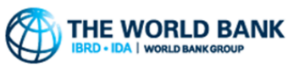 Hàm ý đối với Việt Nam
Khuyến khích đầu tư theo quy hoạch tổng thể các ngành, tập trung vào các ngành công nghệ cao, thân thiện với môi trường và ít tiêu thụ năng lượng. 
Phát triển các khu công nghiệp theo hướng bền vững, chú trọng tới chất lượng, tác động kinh tế-xã hội và tăng cường kết nối với các doanh nghiệp trong nước
Cụ thể hơn là tập trung thu hút đầu tư cho những doanh nghiệp:
Tạo mức lương cao hơn (thông qua việc tạo ra sản lượng bình quân đầu người lao động cao hơn)
Thúc đẩy phát triển kỹ năng, chuyển giao công nghệ và R&D trong nước
Khuyến khích sử dụng hiệu quả hơn nguồn tài nguyên (không chỉ năng lượng mà cả đất đai, nước, nguyên liệu thô, v.v…)
Tạo cơ hội cho các doanh nhân và nhà đầu tư trong nước hợp tác với các công ty nước ngoài trong chuỗi giá trị toàn cầu, chứ không gạt bỏ các nhà đầu tư và doanh nghiệp nhỏ và vừa trong nước
Tăng cường năng lực cạnh tranh của tất cả mọi doanh nghiệp Việt Nam (ví dụ thông qua cải thiện chuỗi cung ứng, logistics, v.v…)
Một vài quan sát về đề xuất Luật Đặc khu kinh tế
Luật phản ánh một số thông lệ tốt của quốc tế về đặc khu kinh tế - tập trung cải thiện môi trường kinh doanh, hạ tầng và ưu đãi
Có một số điều khoản có thể rủi ro: 
Phụ thuộc quá nhiều vào ưu đãi thuế – một số ưu đãi không được thiết kế tốt và có thể bị lợi dụng
Không phải mọi ngành trọng tâm đều có tính chiến lược
Thời hạn cho thuê đất dài có thể thúc đẩy đầu cơ chứ không phải đầu tư sản xuất
Nguy cơ phân mảnh về pháp quy 
Có thể tăng cường thêm khuôn khổ quản trị và trách nhiệm giải trình
Thiếu phân tích chi phí-lợi ích toàn diện ở cấp độ quốc gia để đo lường tác động của luật đối với cả nền kinh tế (thiếu các hạng mục chi phí như nguồn thu bị mất đi, đầu tư “bị chuyển hướng”)
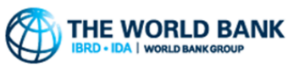 Xin cảm ơn!